Corinne Pierotti, CPC 10B Récollets & Marie Sanjuan, directrice de Boy Zelenski
LE SYSTÈME EDUCATIF FRANCAIS
The french education system
MARS 2015
PARIS
ECOLE  MATERNELLE BOY ZELENSKI
I. The french education system
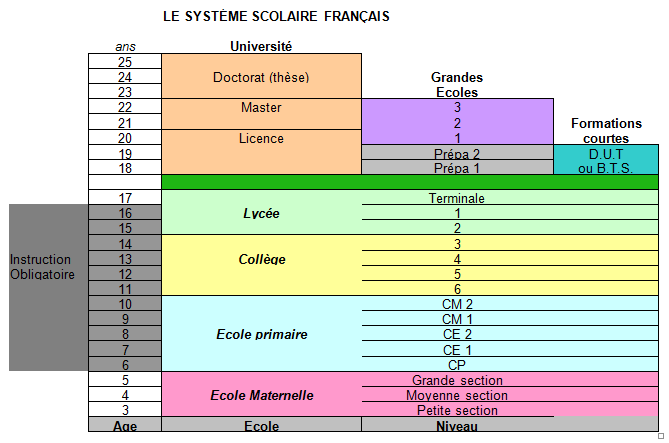 Baccalauréat
Corinne Pierotti, CPC 10B Récollets & Marie Sanjuan, directrice de Boy Zelenski
II. Major lines
Major principles

Fields of expertise

Key numbers

The organization of the school time
Corinne Pierotti, CPC 10B Récollets & Marie Sanjuan, directrice de Boy Zelenski
Major principles
The system of French education is based on five major principles, inspired for some of the French Revolution of 1789, laws voted between 1881 and 1889, under IVth and Vth Republic, of the Constitution of 1958.

« The organization of obligatory, free and laic (secular) public education in all the degrees is a duty of the State ».

Introduction of the Constitution of the Vth Republic : " the Nation guarantees the equal access of the child and the adult to the instruction and to the culture ".
Corinne Pierotti, CPC 10B Récollets & Marie Sanjuan, directrice de Boy Zelenski
Five major principles - The first one : The freedom of the education
In France, the public service of education coexists with private institutions, submitted to the control of the state and being able to benefit from its help (in return of a contract signed with the State) : for instance, teachers are paid by the state.
The school is not an obligation, the instruction yes. Parents can choose not to school their child, but a control is made every year to verify that the pupils follow the program of the National Education.
Certain schools claim a total freedom and do not sign a contract with the state. They don’t receive financial support from State. They aren’t authorized to deliver a diploma of state.
Indeed the State is the only one authorized to deliver diplomas and university ranks : diplomas delivered by private schools have no official value unless they are recognized by the State. The regulations of the examinations are made on a national scale.
Corinne Pierotti, CPC 10B Récollets & Marie Sanjuan, directrice de Boy Zelenski
Five major principles - The second one : the free access.
The principle of free access of the public primary education was put from the end of the XIXth century. The free access was spread to the secondary education in 1933. The education dispensed in schools and public institutions is free.Textbooks are free up to the fourth year of “collège” (until 13-14 years old pupils), as well as the materials and the collective supplies. In the “Lycée”, textbooks are most of the time chargeable to families.
Corinne Pierotti, CPC 10B Récollets & Marie Sanjuan, directrice de Boy Zelenski
Five major principles - The third one : the neutrality
The state education is neutral : the philosophic and political neutrality is imperative upon the teachers and upon the pupils.
Corinne Pierotti, CPC 10B Récollets & Marie Sanjuan, directrice de Boy Zelenski
Five major principles - The fourth one : the secularism (Laïcity ?)
The principle of secularism in religious field is in the foundation of the French education system since the end of the XIXth century. The state education is laic since the laws of 1882 and 1886. They establish the obligation of instruction and the secularism of staffs and programs. The importance of the secularism in the republican school values became more important after the law of 1905 establishing the secularism of the State.

The respect for the faiths of the pupils and for their parents involves :

the absence of religious instruction in the programs ;
the secularism of the staff ;
the interdiction of proselytism.
Corinne Pierotti, CPC 10B Récollets & Marie Sanjuan, directrice de Boy Zelenski
The charter of secularism
In September, 2013, Vincent Peillon, Minister of National Education edits the charter of secularism and diffuse it in all the schools of France.
Corinne Pierotti, CPC 10B Récollets & Marie Sanjuan, directrice de Boy Zelenski
Five major principles - The fifth one : The school obligation from 6 to 16 years old
Since the law Jules Ferry of 1882, the instruction is obligatory. 

This obligation applies from 6 years, for all the French or foreign children living in France to 16 years old.

The family has two possibilities :
School in a public or private school ;
Assure the instruction of the children itself (with preliminary declaration).
Corinne Pierotti, CPC 10B Récollets & Marie Sanjuan, directrice de Boy Zelenski
Fields of expertise : the municipality
The municipality :

- Implant, builds, equip, is responsible for the functioning and for the maintenance of the “maternelle” and elementary schools ;
- Manage the credits of equipment and functioning of schools ;
- Can modify schedules, school timetables ;
-  Manage the not teaching staffs.
Corinne Pierotti, CPC 10B Récollets & Marie Sanjuan, directrice de Boy Zelenski
Fields of expertise : the state
The State : 

defines the national programs, the organization and the contents of teachings ; 

defines and deliver national diplomas ; 

recruit and manages the staffs ;

distributes financial ressources ; 

control and estimates education policies.
Corinne Pierotti, CPC 10B Récollets & Marie Sanjuan, directrice de Boy Zelenski
Key numbers (2014)
6 760 600 pupils ;
366 300 primary school teachers ;
 52 600 schools
Expenses : 60,8 billion euros budget for the Education, is a :
5370 euros cost for a pupil of “maternelle” school ;
5570 euros for a pupil of elementary ;
8860 euros for a “collégien”.
Corinne Pierotti, CPC 10B Récollets & Marie Sanjuan, directrice de Boy Zelenski
The organization of school time
36 weeks distributed in 5 periods ;

weekly 24 hours for the pupils ;

2 hours of help personalized for pupils with difficulties are added at 24 hours.
Corinne Pierotti, CPC 10B Récollets & Marie Sanjuan, directrice de Boy Zelenski
III. With whom ?
The staff of inspection

The staff of direction

The teachers

The RASED

The educational assistants

The partners

Other staff
Corinne Pierotti, CPC 10B Récollets & Marie Sanjuan, directrice de Boy Zelenski
The staff of inspection
The inspectors of the Education : recruited by competitive examination in 4 specialities : first degree, information and orientation, technical education, general education.

The inspectors of the first degree have in responsibility a district : here Thierry Rousse. His district is almost the 10th district of Paris.

Each inspector benefits from a secretary and from one or two educational advisers.
Corinne Pierotti, CPC 10B Récollets & Marie Sanjuan, directrice de Boy Zelenski
The staff of direction
In the schools of at least two classes, a headmaster is named among primary school teachers by Academic inspector.

He receives a formation, and exercise administrative, educational responsibilities and represents the institution with the municipality and the parents. 

The director is not an immediate superior, he has no decision-making power.

The report Reiss of 2010 asks for a reform of director's status.
Corinne Pierotti, CPC 10B Récollets & Marie Sanjuan, directrice de Boy Zelenski
The teachers
" Primary school teacher is multi-subject teacher, capable of teaching all the disciplines distributed to the primary school, he has authority to educate of PS in the 5th year of primary school, he exercises a constantly evolving job”. 

We count approximately 366 300 teachers called "primary school teachers" since 1990, recruited by external, internal competitive examination. 

They assure a weekly service of 27 hours in front of pupils.
Corinne Pierotti, CPC 10B Récollets & Marie Sanjuan, directrice de Boy Zelenski
Salary of primary school teachers
Corinne Pierotti, CPC 10B Récollets & Marie Sanjuan, directrice de Boy Zelenski
The “RASED”
They are professors specialized, holder of the CAPASH exam : they work in schools punctually with the pupils with difficulties.

There are also school psychologists.
Corinne Pierotti, CPC 10B Récollets & Marie Sanjuan, directrice de Boy Zelenski
The educational assistants
- They help pupils in situation of handicap.
Corinne Pierotti, CPC 10B Récollets & Marie Sanjuan, directrice de Boy Zelenski
The partners
In Paris, Marseille, Lyon, Bordeaux and Lille, the professors of the City intervene in the artistic and sports activities (only in elementary schools).

In Paris, they intervene in Physical education, Music and Visual Arts.

People approve by the Academy (Regional education authority) members of associations, federations can also intervene in a punctual way.
Corinne Pierotti, CPC 10B Récollets & Marie Sanjuan, directrice de Boy Zelenski
Other staff
Administration staff ;

Technical ;

Health.
Corinne Pierotti, CPC 10B Récollets & Marie Sanjuan, directrice de Boy Zelenski
IV. Education politics
The common base of skills and knowledge

The programs

The evaluation
Corinne Pierotti, CPC 10B Récollets & Marie Sanjuan, directrice de Boy Zelenski
The common base of skills and knowledge
Introduced into the law of 2005, the common base of knowledge and skills represents what every pupil has to know at the end of the obligatory education : knowledge, skills, values and necessary attitudes to make a success of its schooling, of its life of individual and future citizen.

In 2011, the control of the skills and the knowledge of seven pillars is necessary to obtain the French General Certificate Secondary Education (diplome national du brevet)
Corinne Pierotti, CPC 10B Récollets & Marie Sanjuan, directrice de Boy Zelenski
Seven skills
The French language ability
The practice of a foreign living language 
The main elements of mathematics and the scientific and technological culture 
The control of the usual techniques of the information and the communication 
The humanist culture 
The social and civic skills
The autonomy and the initiative
Corinne Pierotti, CPC 10B Récollets & Marie Sanjuan, directrice de Boy Zelenski
The evaluation
The personal notebook of skills of the pupil ;

The national evaluations 2nd year and 5th year of elementary school.
Corinne Pierotti, CPC 10B Récollets & Marie Sanjuan, directrice de Boy Zelenski
National evaluations, why?
Measure the skills and knowledge of the pupils at the two moments keys of their elementary schooling ; 

Target the difficulties of the pupils in order to mobilize facilities of personalized help ;

Inform the parents and allow them to follow the progress of their child ; 

Have reliable indicators of the experiences of the pupils to pilot better the education system and favor the equality of opportunity.
Corinne Pierotti, CPC 10B Récollets & Marie Sanjuan, directrice de Boy Zelenski
National evaluations : the contents
The evaluations concern the programs 2008
 
The skills of the program tested are : 

In French : reading, writing, vocabulary, spelling, grammar ;
In mathematics : numeration, calculation, geometry, sizes and measure, organization and management of data.
Corinne Pierotti, CPC 10B Récollets & Marie Sanjuan, directrice de Boy Zelenski
V. Current reforms
The new programs of the primary school

The reform of the educational rhythms
Corinne Pierotti, CPC 10B Récollets & Marie Sanjuan, directrice de Boy Zelenski
The new programs of the primary school
2015
Corinne Pierotti, CPC 10B Récollets & Marie Sanjuan, directrice de Boy Zelenski
The reform of the educational rhythms
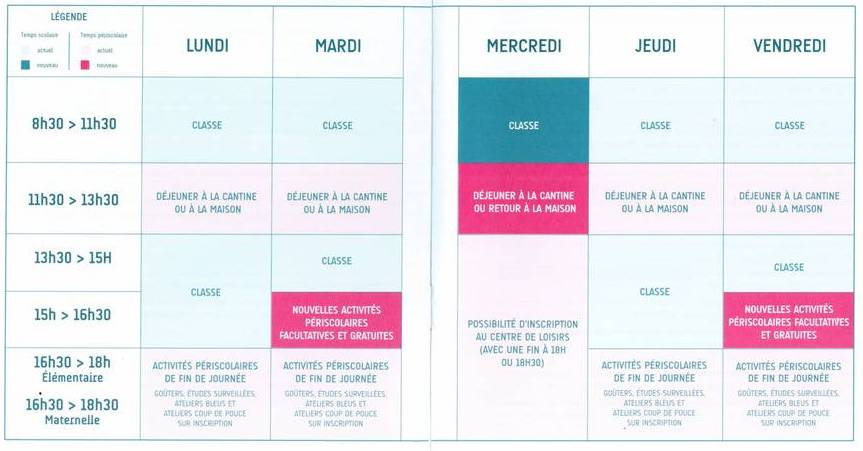 Corinne Pierotti, CPC 10B Récollets & Marie Sanjuan, directrice de Boy Zelenski
Questions ?
Corinne Pierotti, CPC 10B Récollets & Marie Sanjuan, directrice de Boy Zelenski